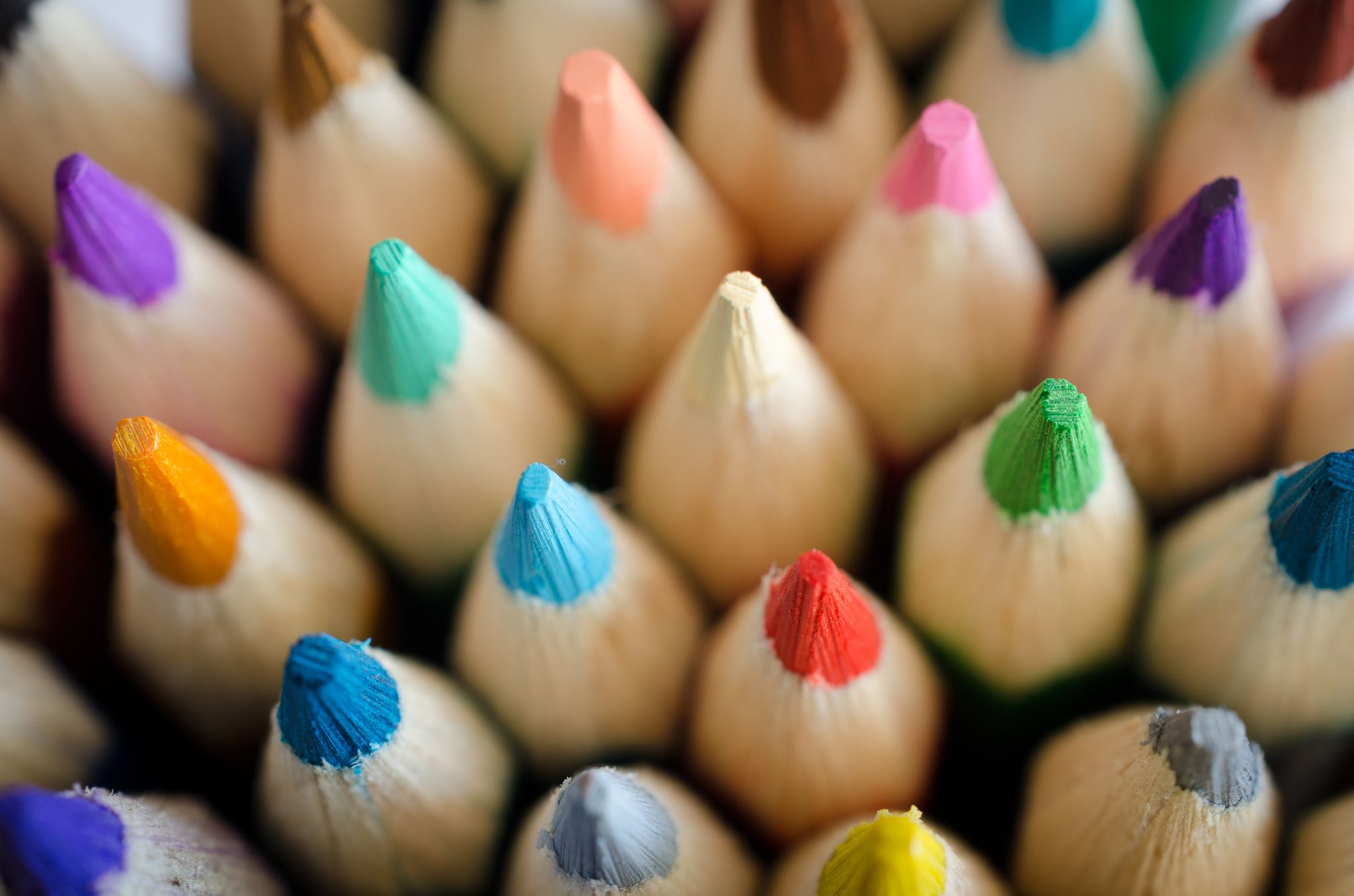 Biesbroek’s Class 1/2
Tuesday, June 2, 2020
Table of contents
Morning message
Hello Kiddos,
Happy Tuesday! Pout-Pout Fish is now a Kiss-Kiss fish!?! That is great. We will look for ‘igh’ words in our reading today, we will read The Pout-Pout Fish again and make a connection to our lives, and we look at time to the hour in Math.
Happy Learning,
Mrs. Biesbroek
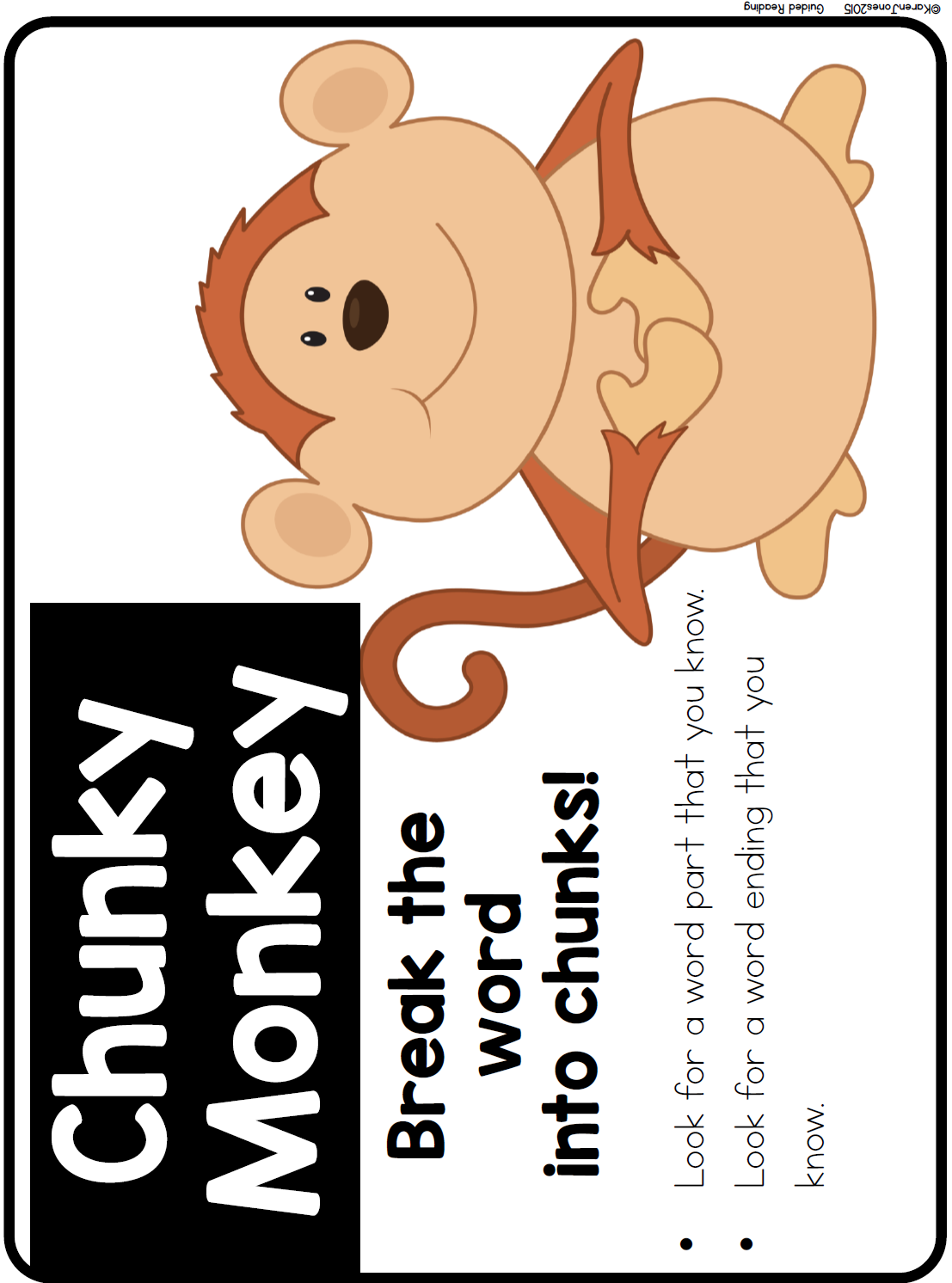 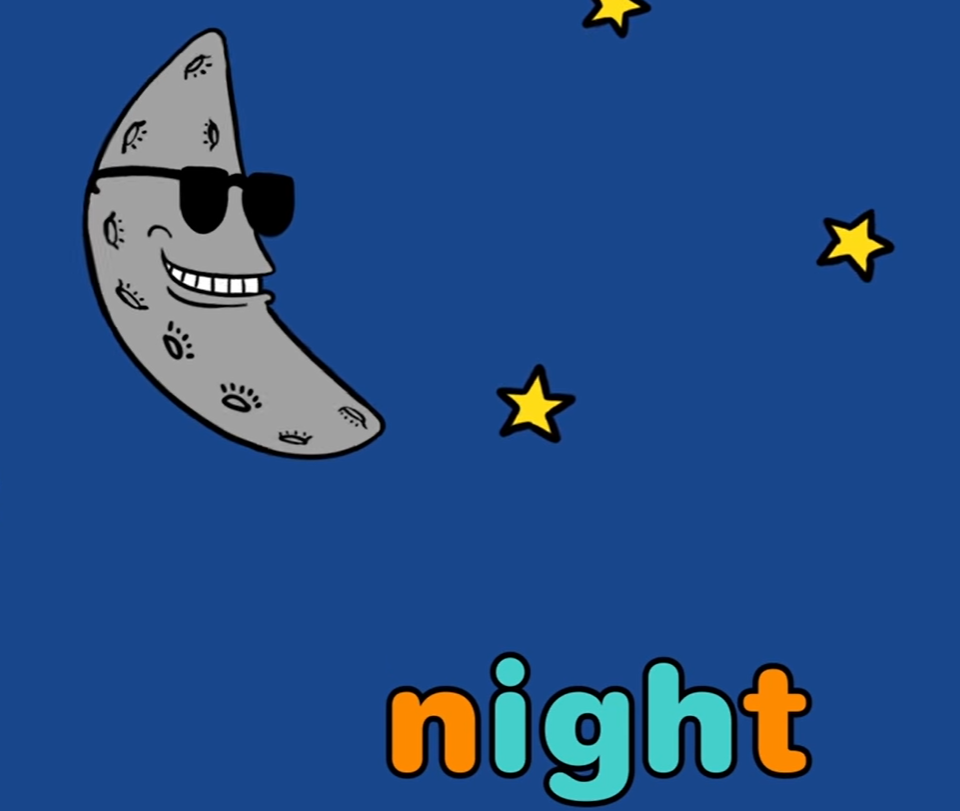 Reading
Step 1
Click and watch the video.
Step 2
Read a book from home or on RAZ kids.
Find any ‘igh’ words in your book. Remember if you get to a tricky word - look for chunks you know by using ‘Chunky Monkey’.
Step 3
Share the words you found with a parent or share it with Mrs. Biesbroek in an email.
I can apply a variety of strategies to help solve words.
Writing
Step 1
Click the video to listen to Mr. Braico read The Pout-Pout Fish.
Step 2
Today, we will make a connection to our lives. Mr. Fish was gloomy until a fish gave him a kiss. What can you do to cheer someone up when they are gloomy?
Step 3
Start a new word document called “Pout Pout – Connection”. Write at least 3 different ways you can cheer someone up when they are gloomy.
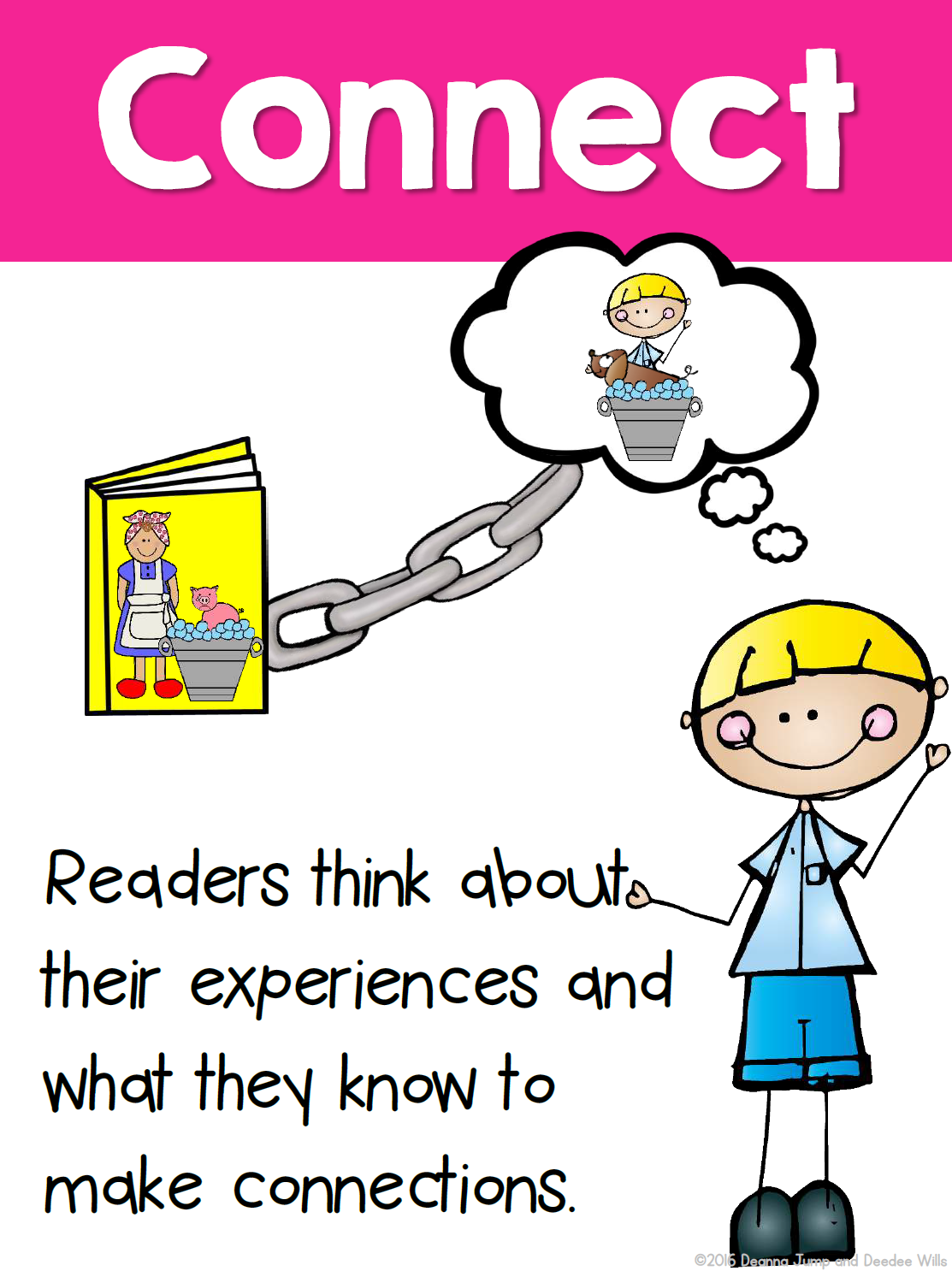 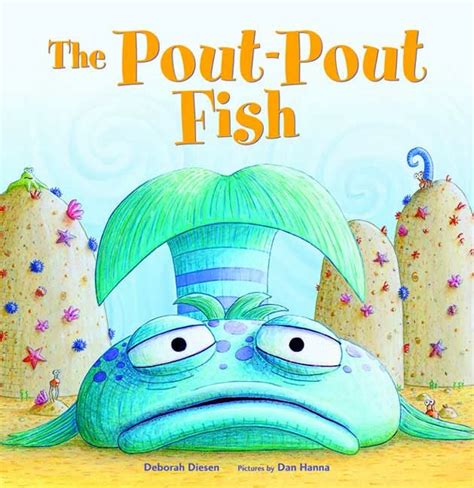 I can use past experiences to make a connection.
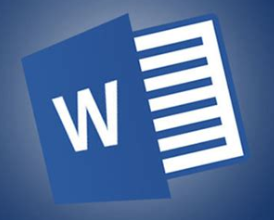 Math
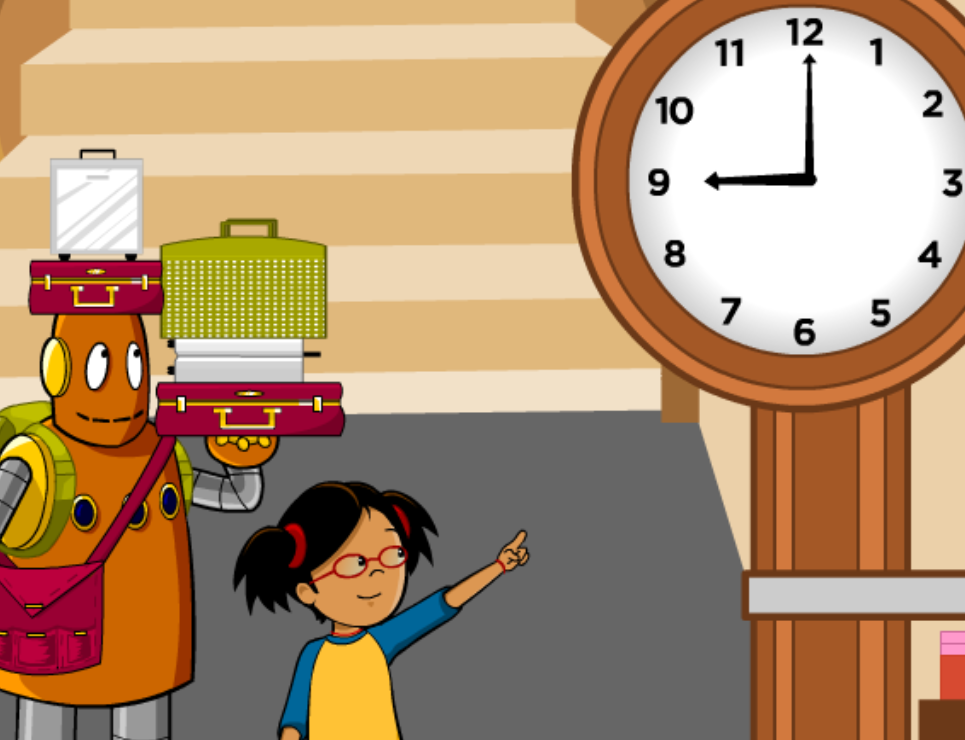 Step 1
Click the video to learn about time to the hour.
User: westminster1
Password: westie1
Step 2
Do the EASY or HARD quiz found under the video.
Step 3
What are the times on the clock?
Click Sign In  Class  JUMJUU  find name 
Password: 1234
Tell time to the hour.
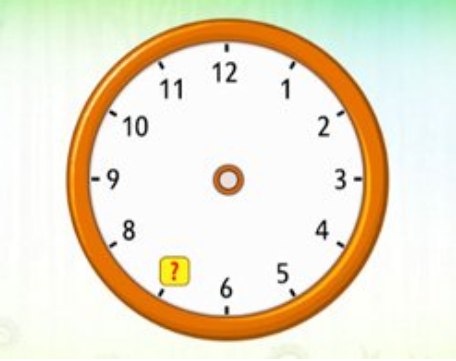 I can relate the size of a unit of measure to the number of units to measure time.
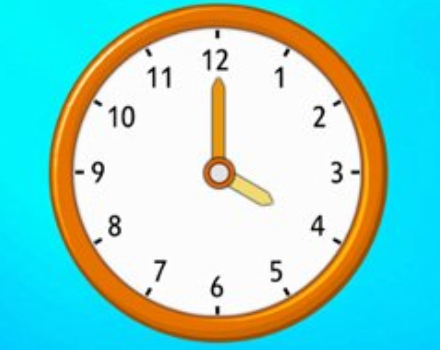 DAILY PHYSICAL ACTIVITY
Choose one (or more) activities for your DPA.
GoNoodle
Fresh Start Fitness
Maximo
Calming Down
Mrs. McIntyre DPA
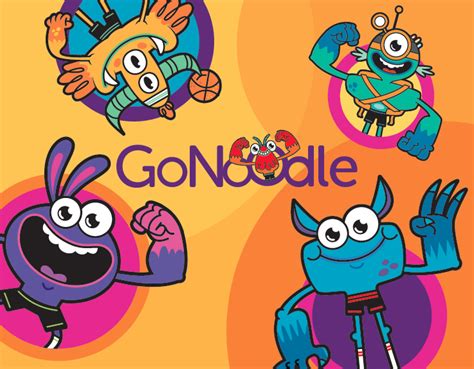